SPECIAL EDUCATION FUNDING
MASBO New Clerk Academy
September 26, 2019 – Billings
Denise Williams
MASBO Executive Director
406-461-3659, dwilliams@masbo.com
SPECIAL EDUCATION FUNDING
AGENDA
Funding Sources
Allowable Expenditures
Reversion and Maintenance of Effort
Funding Sources
STATE (and local)
Special Education Allowable Costs
Reimbursement for Disproportionate Costs
State Paid Tuition
Tuition Fund Levy (local)
FEDERAL
IDEA Part B and Preschool
Medicaid
Impact Aid
Funding Sources - State
Eligibility (ARM 10.16.3810)
A district has a special education program if it:
has at least one resident student in its current fiscal year special ed child count ; -- or --
Participates in a cooperative; -- or --
Has a written agreement with another school district or cooperative to provide a special ed program if a student in need enrolls
Funding Sources - State
Eligibility (ARM 10.16.3810) - continued
The following are not eligible if providing education services under contract with OPI:
Residential treatment facilities
Children’s psychiatric hospital
Funding Sources - State
Special Education Cooperative
full service education cooperative or joint board (20-7-451, MCA) to provide special education services
eligible for member districts’ RSBG and admin & travel costs if requirements in 20-7-457, MCA are met
Allowable costs same as districts plus additional costs of operating the cooperative
Funding Sources - State
General Principles (ARM 10.16.3804)
Funding based on legislative appropriation and current year ANB
Local contributions (match) is required
Expenditure of funds limited to certain allowable costs to provide services to children with disabilities, ages 3–21
Block grant system allows flexibility in methods within allowable cost guidelines
OPI uses annual TFS to make determinations
Special Education Allowable Costs
[Speaker Notes: FY2019 Base = $43,291,924
FY2019 Base X .91% = $393,957
FY2020 distribution = $43,903,428 ($43,509,471 + $393,957)

FY2019 Base + HB638 approp for FY2020 = $43,685,881
$43,685,881 X 1.83% = $799,452
FY2021 distribution = $44,702,880 (FY2020 distribution $43,903,428 + $799,452)
HB638 approp for FY2021:  $44,702,880 – (HB2 approp) $43,509,471 = $1,193,409]
Special Education Allowable Costs
Distribution of legislative appropriation 
(20-9-321, MCA and ARM 10.16.3811)
52.5% to Instructional Block Grants
Paid to school districts only*
17.5% to Related Services Block Grants
Paid to school districts or cooperatives*
25% to Disproportionate Cost Reimbursements
Paid to school districts only
5% to Admin & Travel
Paid to cooperatives only
*Subject to reversion
(1/3 local match required)
Funding Sources - State
Quality Educator Payment (20-9-327, MCA)
Based on # of full-time equivalent educators
Licensed educators
Licensed professionals
Distributed to:
School Districts
Special Education Cooperatives
MT School for the Deaf & Blind
State youth correctional facilities
Montana Youth Challenge Program
Funding Sources – State and local
Out-of-District Attendance Situations
OPI Forms FP-14 and FP-14A

FP-14: Regular Ed Tuition rates are limited by state law (20% of per-ANB entitlement rate)
FP-14A: Special Ed Tuition rates have three options when calculated (Option A, Option B, and Option C)

Funding is from the student’s district of residence, but these forms are also used for state paid tuition
Funding Sources - State
State Paid Tuition 20-5-321(d) and (e), MCA
OPI pays tuition and transportation costs for non-resident students if:
the child is under the protective care of a state agency or has been adjudicated to be a youth in need of intervention or a delinquent youth, as defined in 41-5-103, or
the child is required to attend school outside of the district of residence as the result of a placement in foster care or a group home licensed by the state.
Funding Sources – Tuition Fund Levy
Tuition Fund (13)
permissive levy for in-district special education student costs
Student must have an individual education plan (IEP) 
Estimate costs identified in IEP
Subtract state and federal funding sources
Remainder may be raised by the local levy
OPI Resources:
Special Education Tuition Levy Calculator
Nicole Thuotte, nthuotte@mt.gov  406-444-4524
Funding Sources – Federal
IDEA Part-B
Medicaid Reimbursements
Impact Aid
IDEA Part-B
Federal program
“IDEA” = Individuals with Disabilities Education Act
Coops receive allocations on behalf of member districts
Application and payments done in E-Grants
Medicaid Reimbursements
Administered by Dept. of Public Health & Human Services (DPHHS)
DPHHS Contact:  Rena Steyaert
Available programs
Direct Services or Direct Care
Medicaid Administrative Claiming (MAC)
Comprehensive School & Community Treatment (CSCT)
Impact Aid
Flat allocation based on CWD count, LOT percentage
Must spend for special ed purposes
Funds may be accumulated from year to year
Counts toward reversion spending 
Does not count toward IDEA Part B MOE
May access Retirement Fund (14) for employer share of retirement costs for employees paid with Impact Aid funds
Special Education Funding Sources
SPECIAL EDUCATION FUNDING
AGENDA
Funding Sources
Allowable Expenditures
Reversion and Maintenance of Effort
Special Education Allowable Costs
Allowable costs (costs for special education programs)
See 20-7-431, MCA
Instructional services
Related services
ARM 10.16.3806 instructional services
ARM 10.16.3807 related services 
ARM 10.16.3808 cooperatives
Special Education Allowable Costs
Allowable costs do not include the entire cost of operating a special education program
ARM 10.16.3805 excludes:
- Employer contributions to TRS, PERS, FICA,  and unemployment insurance
- Admin, teachers or aides necessary to meet accreditation
- Transportation (see also ARM 10.16.3820)
- Most administrative support personnel
- Overhead costs
State Special Education Funding - Reversion
Coop member districts:

	Instructional Block Grant
+	1/3 Instructional Block Grant
+	1/3 Related Services Block Grant
=   Minimum Sp Ed Expenditures to Avoid Reversion
Non-member districts:

	Instructional Block Grant
+	Related Services Block Grant
+	1/3 Instructional Block Grant
+	1/3 Related Services Block Grant
=   Minimum Sp Ed Expenditures to Avoid Reversion
[Speaker Notes: This is a diagram representing the minimum Sped Expenditures to avoid reverting money back to the state for both Coop members and non-members. You see the IBG in both, and the local match represented in both. What is the difference between the two?]
Difference between Coop and Non-Coop
Coop member districts:

	Instructional Block Grant

+	1/3 Instructional Block Grant
+	1/3 Related Services Block Grant
=   Minimum Sp Ed Expenditures to Avoid Reversion
Non-member districts:

	Instructional Block Grant
+	Related Services Block Grant
+	1/3 Instructional Block Grant
+	1/3 Related Services Block Grant
=   Minimum Sp Ed Expenditures to Avoid Reversion
Coop Member?
Yes: RSBG Paid to Coop
No: RSBG paid to and budgeted for at the district level
[Speaker Notes: The big thing to notice here is that the RSBG is not something that needs to be spent by Coop members. Remember, the RSBG associated with the district goes directly to the Coop if the district is a coop member. Then, the coop has the responsibility to spend it on behalf of the district. Member districts are still responsible to make the RSBG match, which will need to be sent to the coop. ***Member districts can also send their IBG to the coop as well.]
Difference between Coop and Non-Coop
Coop member districts:

	Instructional Block Grant

+	1/3 Instructional Block Grant
+	1/3 Related Services Block Grant
=   Minimum Sp Ed Expenditures to Avoid Reversion
Non-member districts:

	Instructional Block Grant
+	Related Services Block Grant
+	1/3 Instructional Block Grant
+	1/3 Related Services Block Grant
=   Minimum Sp Ed Expenditures to Avoid Reversion
ALL Districts must match IBG and RSBG
[Speaker Notes: BOTH districts need to match both grants. Coop members must match the RSBG, even though they don’t directly receive the RSBG. They will make their match by transferring to the coop.]
Difference between Coop and Non-Coop
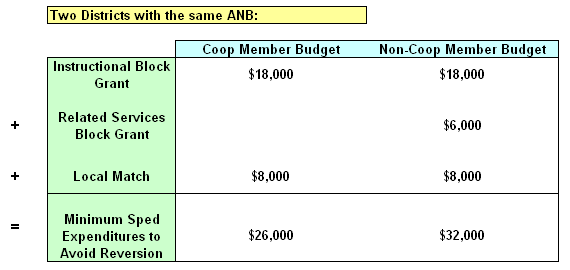 [Speaker Notes: This is a numerical example of two districts with the same ANB (one coop, one non-member). IBG is the same. Non-Coop member doesn’t receive the RSBG. Both districts still need to match both grants. The difference in each district’s expenditures to avoid reversion is simply the amount that went to the coop.]
Difference between Coop and Non-Coop
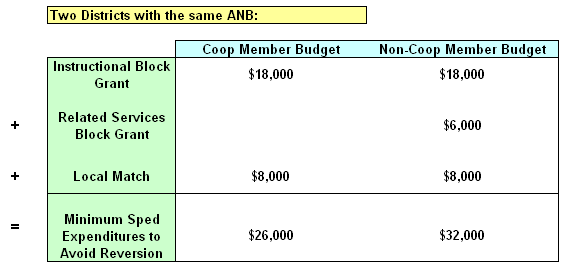 Where is the RSBG?
[Speaker Notes: This is a numerical example of two districts with the same ANB (one coop, one non-member). IBG is the same. Non-Coop member doesn’t receive the RSBG. Both districts still need to match both grants. The difference in each district’s expenditures to avoid reversion is simply the amount that went to the coop.]
Coop Member Prelim. Budget Data Sheet:
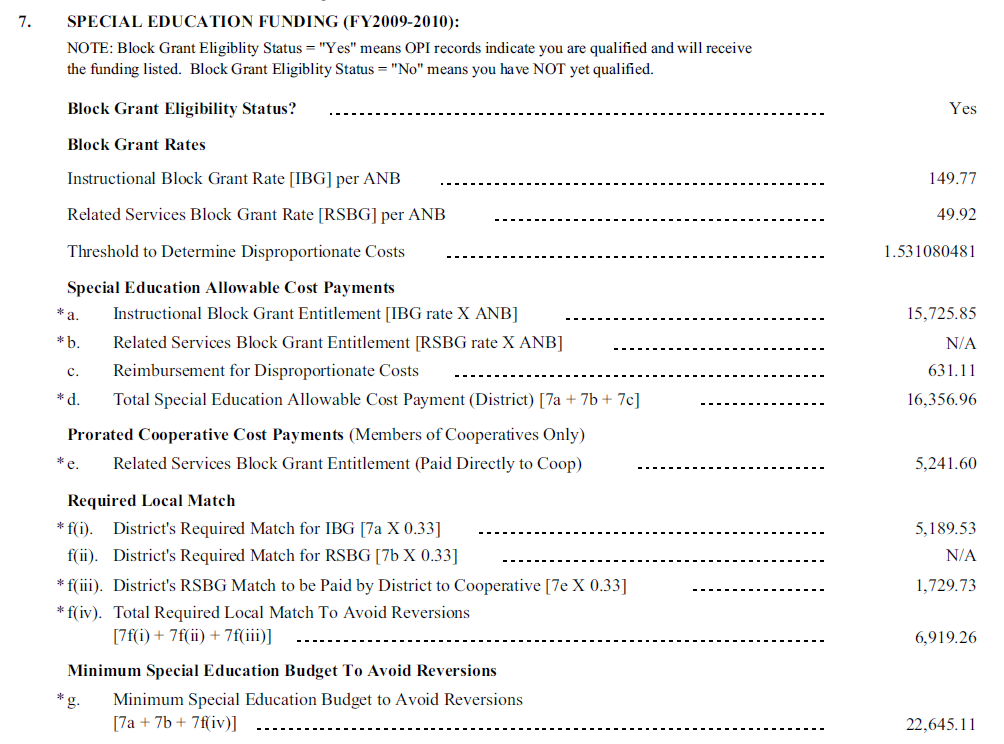 IBG always paid to district
Coop member:
RSBG Paid directly to Coop. District Still Matches RSBG
[Speaker Notes: This is an example of a coop-member’s PBDS. The top circle is the IBG, which every district receives. The Prorated Cooperative Cost Payment is the RSBG for each district, but it goes directly to the coop. Under the local match area, you’ll notice that the coop member must still match the RSBG, but they send it directly to the Coop.]
Non-Coop MemberPrelim. Budget Data Sheet:
Non-Coop Member:
RSBG Paid to District
(RSBG Rate x ANB)
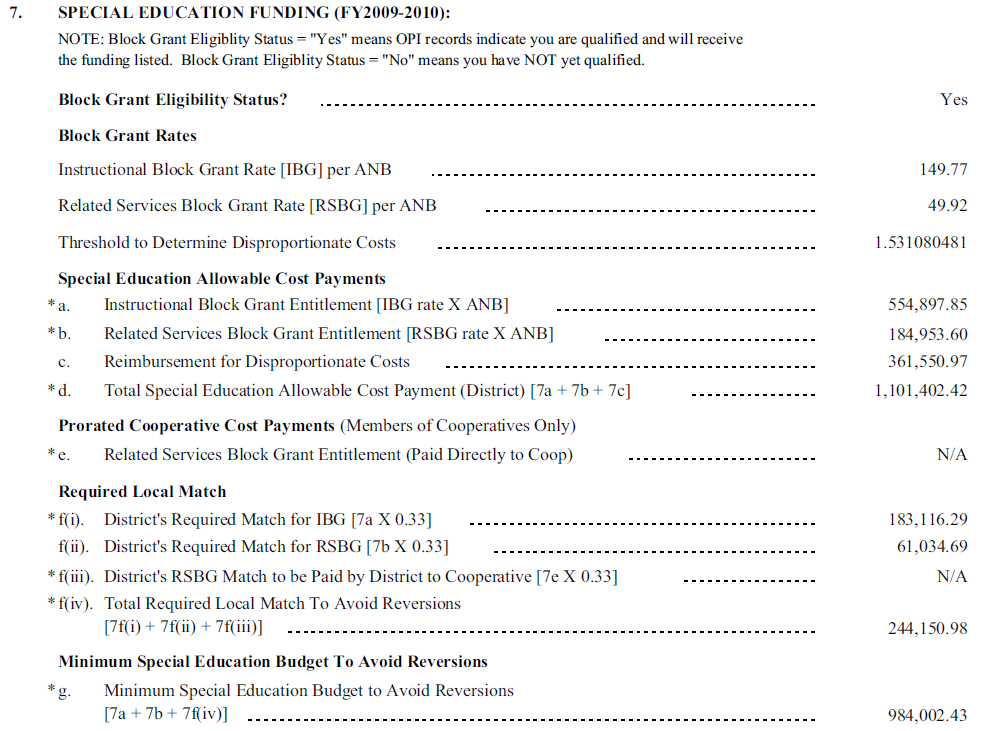 [Speaker Notes: A non member’s PBDS looks almost exactly the same, except that they receive the RSBG directly. Their match is not transferred to anyone.]
Prelim. Budget Data Sheet
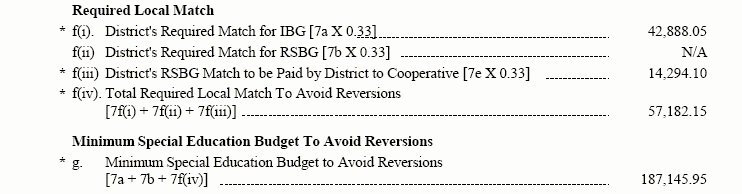 Instructional Block Grant
+  Related Services Block Grant (if NOT in coop)
+  1/3 Instructional Block Grant 
+  1/3 Related Services Block Grant 

Minimum Expenditures to Avoid Reversion
Local Match
[Speaker Notes: Remember to point out that the amount to avoid reversion can be much lower that the amount of the BASE represented by SPED (it comes down to that 40% of the allowable cost payments, basically because of Disproportionate Costs. (the convo with Janelle)

Minimum sped expenditures to avoid reversion are very similar, except that the Coop members don’t budget in the RSBG.]
Reversion Expenditures
Listed in 20-7-431, MCA

Picked up from following funds:
General (01)
Tuition (13)
Metal Mines (24)
State Mining Impact (25)
Impact Aid (26)
Expenditure codes counting toward reversion:
280  1XXX  1XX  - 7XX
280  21XX  1XX – 7XX
280  221X   1XX - 7XX
280  222X   1XX - 7XX
280  24XX* 1XX - 2XX
280  62XX   920 

*  Salaries and benefits under function 24XX are only allowed if a certified special education director is employed.
[Speaker Notes: Expenditures that count toward reversion are defined in 20-7-431. They are picked up from the four funds listed above (ARM 10.16.3813). The expenditure codes that are picked up are all program 280

Function codes: 

1XXX = Instructional  
21XX = Support Services   
221X = Improvement of Instruction Services
222X = Educational Media Services
24XX = Certified Sped Director employed (Salaries and Benefits only)
62XX = Payment to the Coop

Object Codes:
1XX = Salaries
2XX = Benefits
3XX = Purchased Professional and Technical Services
4XX = Purchased Property Services
5XX = Other Purchased Services
6XX = Supplies and Materials
7XX = Property and Equipment Acquisition]
Reversion Expenditures
Listed in 20-7-431, MCA

Picked up from following funds:
General (01)
Tuition (13)
Metal Mines (24)
State Mining Impact (25)
Impact Aid (26)
Expenditure codes counting toward reversion:
280  1XXX  1XX  - 7XX
280  21XX  1XX  - 7XX
280  221X   1XX - 7XX
280  222X   1XX - 7XX
280  24XX* 1XX - 2XX
280  62XX   920 

*  Salaries and benefits under function 24XX are only allowed if a certified special education director is employed.
NOTE: Money and match sent to the coop is “Allowable Cost!”
[Speaker Notes: The Money and match that is required to be sent is counted toward reversion.]
Prelim. Budget Data Sheet
ONE MORE THING . . . .
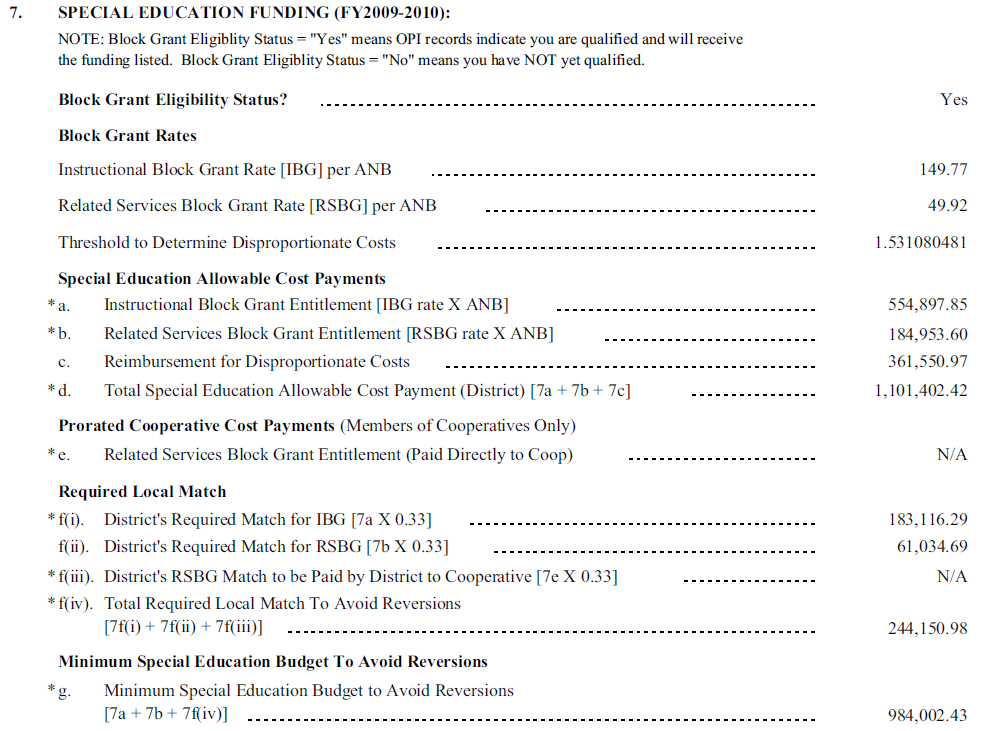 Reimbursement for Disproportionate Costs are NOT included in Minimum Sped Expenditures to avoid Reversion
[Speaker Notes: Obviously a district has already spent funds on sped two years earlier to get the reimbursement. The reimbursement does not count toward expenditures to avoid reversion.]
State Special Education Reversion
IDEA Part B FundsMaintenance of Fiscal EffortBasic Requirement
*IDEA Part B Funds may not be used to
reduce the level of state/local or local fund
expenditures for special education below the
level of expenditures for the preceding fiscal year.
[Speaker Notes: Supplement vs. Supplant: 300.203

IDEA B funds are not to be used to reduce state/local expenditures. This is why the Feds have a MOE calculation.]
Maintenance of Effort Expenditures
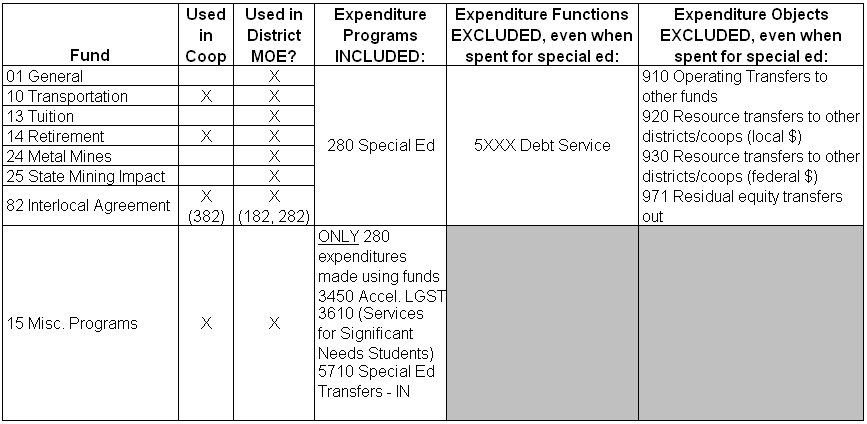 How Does An Applicant Know If They Maintained Effort?
OPI calculates MOE using the Trustees’ Financial Summary (TFS)
OPI sends two reports to the Part B applicant
Preliminary and Final  
Both Reports show 
expenditures for state/local funds
allowed reduction and decrease in enrollment (calculates per capita)
[Speaker Notes: OPI will send a preliminary report around Thanksgiving. If a district is informed that they did not maintain effort, they may need to look back at their expenditures and recode to special ed (if appropriate). They may also apply for an allowable exception, which we’ll talk about soon. TFS’ are not finalized until December 20th. 

When you get the final report in the spring, it will break down the expenditures of state/local funds. It will also detail allowable reductions, if they are any.

It is important to note that when MOE is calculated, it is a roll-up for all of the districts participating in the application. It is wise for districts which are pare of a consortium of special education coop under IDEA, to keep the prime applicant informed about any potential changes to their MOE]
Maintenance of Fiscal EffortAllowed Exceptions
Voluntary departure, by retirement or otherwise, or departure for just cause of special education personnel *
Decrease in enrollment of children with disabilities
Termination of the obligation of the district to provide a special education program to a particular child that is exceptionally costly (e.g., student left the district; no longer requires the special education program) *
4.	Long-term purchases (i.e., equipment/ facilities)

* District must document to OPI
[Speaker Notes: Common sense reasons…..300.204

When you get the preliminary report and letter from OPI, you’ll need to document these to OPI if they are the reasons for not maintaining effort. #2 is already addressed because OPI has that on record with the child count. OPI also excludes calculations for costly expenditures for long term purchases, therefore these exceptions have already been considered. Documentation is needed for 1 and 3, and the form is available on the website.

The previous regulation for #1 included language which stated “and are replaced by lower salaried personnel”. This specific language is no longer present in the new regulation. Refer to 34CFR300.203(a).]
Maintenance of Effort Report
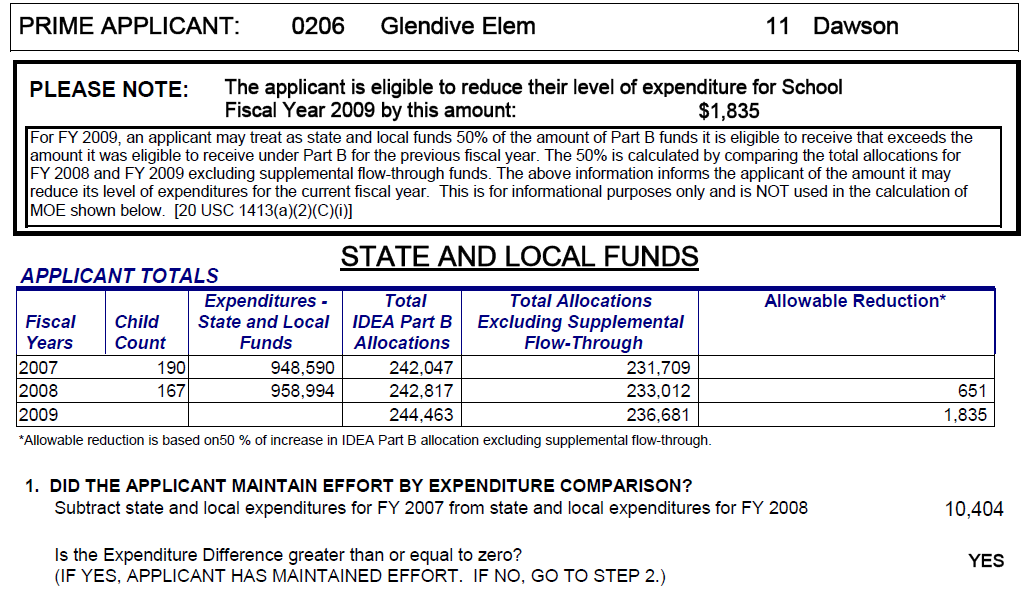 Allowable reduction = 50% of increase in allocation (excluding supplemental flow-through)
From TFS report
[Speaker Notes: You’ll get a preliminary one in November. This is what the report looks like. You’ll notice that the prime applicant is listed at the top. The important information is in bold right at the top. The first box details how much the applicant can reduce their level of state/local expenditures for the current year. (Keep in mind that when you get the report, the current FY is almost over) Notice the allowable reduction amount, it allows a district to decrease their amount of local expenditures.


Remember, this report shows whether or not a district maintained effort during the previous FY. The expenditures come off the TFS. Final report (comes out in April) is used for completing the upcoming IDEA Part B application.]
IDEA Part B Maintenance of Effort
Allowable Reduction:

If IDEA B allocation exceeds prior year allocation, applicant may treat as local funds up to 50% of the difference
Must spend on qualifying Elementary and Secondary Education Act (ESEA) activities or Early Intervening Services (EIS)
Not available to applicants that are not meeting FAPE (determined by OPI)
[Speaker Notes: Federal Register #300.205
If the allocation exceeds the amount from the prior year, an applicant can treat up to 50% as local funds. However, the funds must still be spent on ESEA activities or EIS.
Not available to those not meeting FAPE, as determined by OPI.]
Allowable Reduction Example
FY18 IDEA, Part B Grant:	$150,000
FY19 IDEA, Part B Grant:	$100,000
	 Difference:			$  50,000
						x      50%
	Allowable reduction:		$  25,000

FY18 MOE expenditures:	$  80,000
Allowable reduction:		$  25,000
	 FY19 MOE requirement:		$  55,000
[Speaker Notes: This is an example for how allowable reductions works. In FY08, your grant was $100K, and your MOE expenditures were $80K. In FY09, your grant increases by $50K. You will be allowed to treat 50% of that increase as local expenditures. Therefore, your FY09 MOE requirements will drop to $55K.]
Allowable Reduction…..Effect on Budget
FY19 IDEA-B Grant:		$150,000
	FY18 IDEA-B Grant:		$100,000
	Difference:			$  50,000
					x      50%
	Allowable reduction:		$  25,000

	FY18 MOE expenditures:	$  80,000
	Allowable reduction:		$  25,000
	FY19 MOE requirement:	$  55,000
FY18 Special Ed Budget:

IDEA Grant	$100,000
State/Local	$  80,000
Total		$180,000
FY19 Special Ed Budget:

IDEA Grant	$150,000
State/Local	$  55,000
Total		$205,000
[Speaker Notes: Let’s look at the effect it has on a theoretical budget. In FY08, the budget was $180K. In FY09 after the grant increase, the district has the ability to contribute $25K less in state/local funds, while still meeting the requirements for MOE.]
IDEA Part B Maintenance of Effort
Determining required spending level to maintain effort:

	Prior year state and local expenditures
	Less: Allowable Reductions
	Less: Exceptions                  	
	= Required state & local spending levels
[Speaker Notes: From TFS or MOE reports. During FY09, to figure out required spending level, you must look at what you spent in 08. 3 things you need to get on your own to determine your required spending level in 09.]
Similarities between Reversion and MOE
Both look at state and local special education expenditures

Expenditures are tracked for both via Trustees’ Financial Summary (TFS)

Failure to meet requirements results in less special education funds for the district
[Speaker Notes: Both are about state and local spending requirements. Reversion is an expenditure level required by the state, while MOE is designed to ensure that school districts aren’t supplanting state and local dollars with federal funds.

Both levels are tracked by the TFS from year to year, which makes it absolutely vital to code everything properly.]
[Speaker Notes: This chart just shows what Reversion and MOE are. IDEA MOE is not a match at all, but based on prior years state and local expenditures. (If your IDEA grant increases, your state and local dollars don’t have to increase and they may in fact decrease if you can take an allowable reduction)]
Timeline
2nd Mon in Sept: TFS due

November 20: OPI calculates preliminary MOE and notifies schools

December 10: Last date for TFS changes

January – February: OPI reduces state payment by reversion amount

March: OPI reports final MOE status
[Speaker Notes: Here’s a basic timeline for the MOE process. 
The TFS is due in September.
 By November 20, OPI calculates preliminary MOE and notifies the districts. At this point, it might be possible that a district did not meet MOE. A district has another month to make changes to their TFS, if appropriate, by recoding some expenditures to program 280. 
After December 20, this option is no longer available.
Jan-Feb
In March, the final MOE reports are issued.]
Special Education Funding